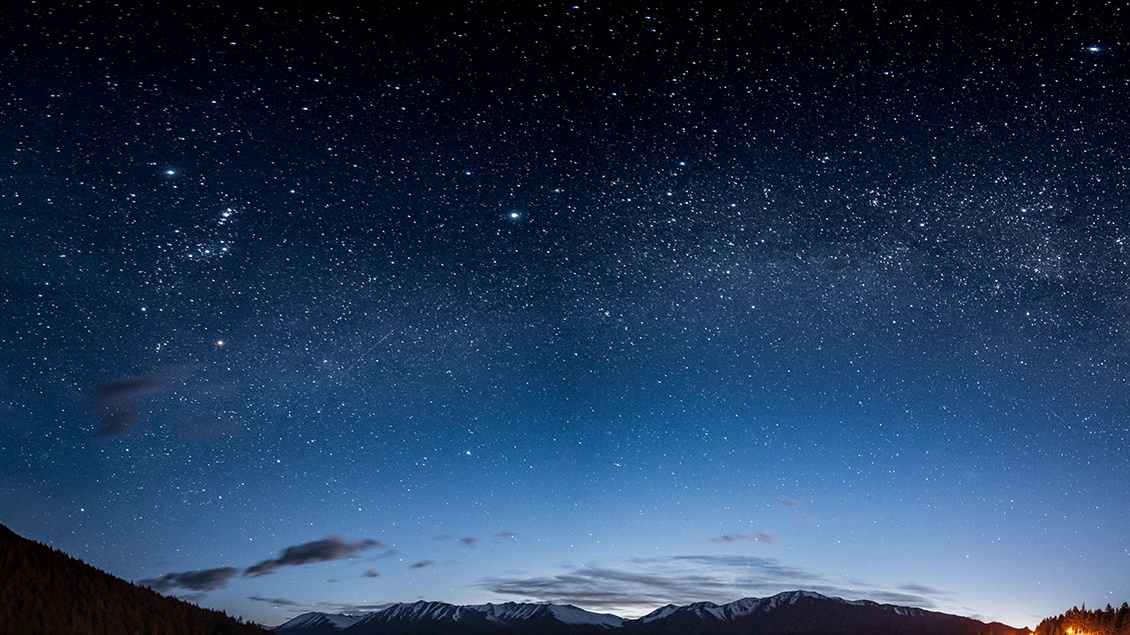 Seminář k bakalářské práci
Bc. Radka Mika Havlíková, KFE
21.02.2024
Všechny studentské práce na FJFI (BP, VÚ, DP) jsou dvousemestrální
zápočet ZS
SZZ
v září
zápočet LS
Zadání jsou platná 2 roky, práce se píší v Čj, Sj nebo Aj
Formální náležitosti
Grafický manuál ČVUT 
		https://www.cvut.cz/logo-a-graficky-manual 
logo ČVUT
šablony prezentací, závěrečných prací, dokumentů 

Archiv prací
 https://dspace.cvut.cz/handle/10467/3262
Formální náležitosti
Práce obsahuje
Scan zadání práce
Čestné prohlášení o samostatném vypracování podepsané s datem < 05.08.2024
Povinné bibliografické údaje (viz. dále)
event. Publikační list
https://www.kfe.fjfi.cvut.cz/cz/vyuka/bakalarske-a-magisterske-studium/pokyny-k-vypracovani
povinné bibliografické údaje
ČESKY
Název práce
Autor
Obor
Druh práce
Vedoucí práce, příp. konzultant
Abstrakt
Klíčová slova – alespoň 3 sousloví
ANGLICKY
Název práce
Autor
Abstrakt
Klíčová slova – alespoň 3 sousloví
Publikace
Termíny
Přihlášení k SZZ			31.05.2024
Přihláška do NMS		30.06.2024
Odevzdání BP			05.08.2024
Uzavření studia			16.08.2024
Promoce					25.10.2024
Přihlášení k SZZ
Možné pouze pokud ke splnění studijních povinností chybí nejvýše 2 předměty
Na sekretariátu katedry podepsáním vyplněné přihlášky
Alternativně Emailem, který se k přihlášce vytiskne a nahrazuje podpis
Výběr 1 volitelného předmětu, tematické okruhy viz.
 https://www.kfe.fjfi.cvut.cz/cz/vyuka/bakalarske-a-magisterske-studium/tematicke-okruhy-k-szz
https://www.fjfi.cvut.cz/cz/studium/otazky-k-szz 
Odhlášení možné do 16.08.2024
Odevzdání BP
Probíhá elektronicky prostřednictvím KOS
dead-line je nejzazší termín odevzdání, ne jediný možný
Nutná akceptace vedoucím práce
pro KFE viz. Vyhláška vedoucího katedry č. 15 
i na ostatních katedrách u externích vedoucích může po jeho souhlasu práci akceptovat referent katedry (KIPL + KMAT vedoucí katedry, KFE tajemnice,          KF sekretariát)
Průběh obhajob a SZZ
Obhajoba bakalářské práce 
15 min. prezentace 
odpovědi na dotazy oponentů
+ max. 15 min. rozprava 
Losování otázek
Písemná příprava; dle směrnice proděkana 5 – 15 min. / předmět (KFE+KIPL 2x5 min., KF 2x15 min., KMAT bude vyjasněno)
Zkoušení z předmětů 
Vyhlašování výsledků spojeno s podpisem protokolů = účast nutná!
Odkazy
Vyhláška proděkana o přihlašování k SZZ
Vyhláška proděkana – uzavírání studia před SZZ
Směrnice proděkana – jednací řád SZZ
Okruhy k SZZ na webu fakulty
Pokyny k vypracování BP na webu KFE
Grafický manuál ČVUT
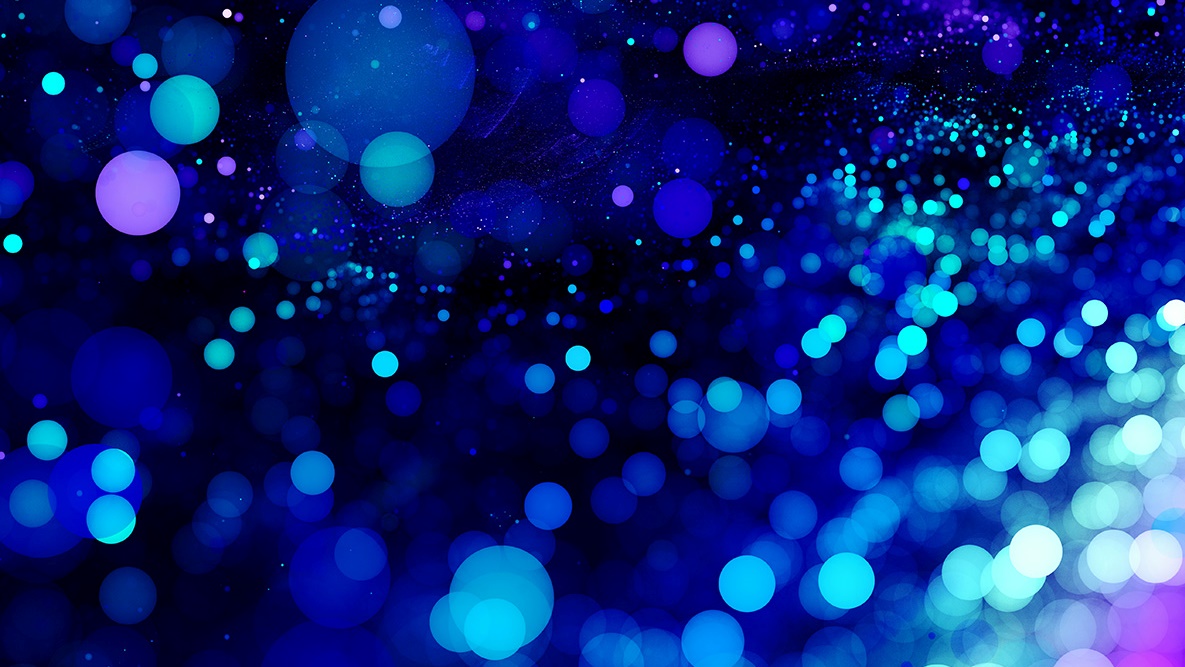 Hodně štěstí 
Radka.havlikova@fjfi.cvut.cz